KTC-5: Single Model ESREDP


Luke Butler
ERCOT

BESTF Meeting
11/04/2019
ESREDP Single Model
Energy Storage Resource (ESR*) performance can be scored similarly to current Generation Resource Energy Deployment Performance (GREDP):
GREDP (%)  ESREDP (%)
GREDP (MW)  ESREDP (MW)
Maintain use of performance threshold variables specified in ERCOT comments to NPRR 963 submitted on 10/11/2019:
V %
W MW
* ESR terminology as set forth in NPRR 957, endorsed by PRS 9/12/19, IA endorsed by PRS 10/10/19
Example
Example 15-min Period
ESR is carrying both a Regulation-Up and Regulation-Down Responsibility of 25 MW
ESR receives both positive and negative Base-Points (BP), along with Regulation-Up and Regulation-Down requests
Example
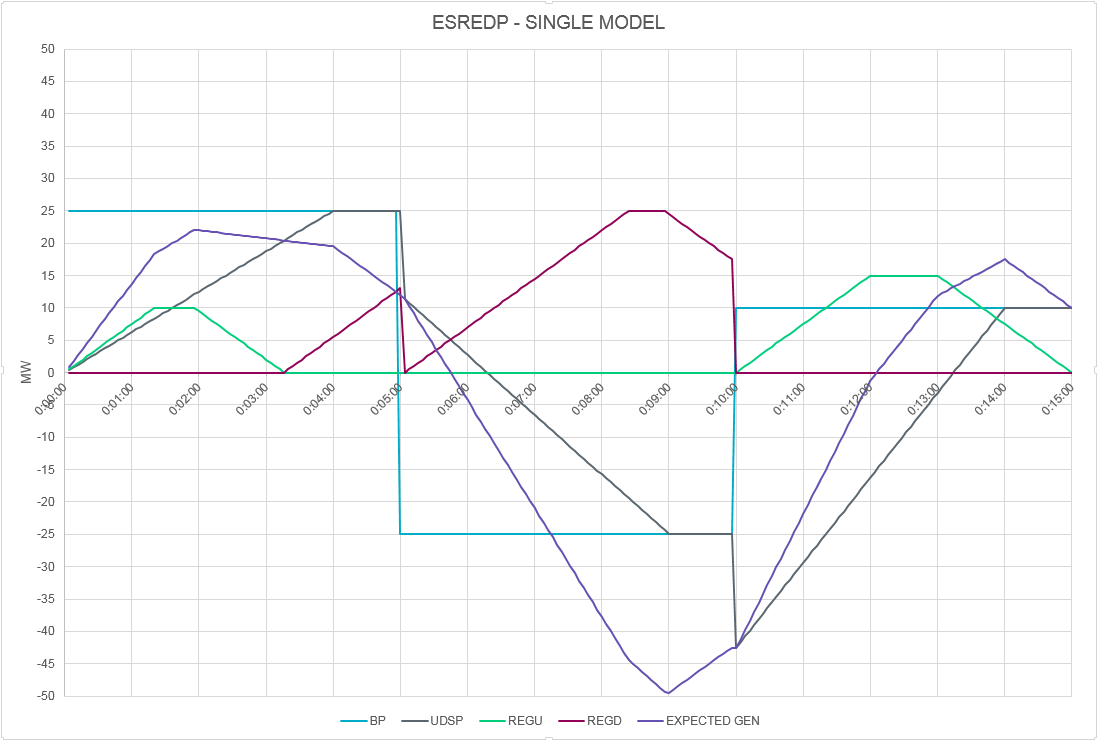 *UDSP is defined in RTC Key Principle 1.4
Example
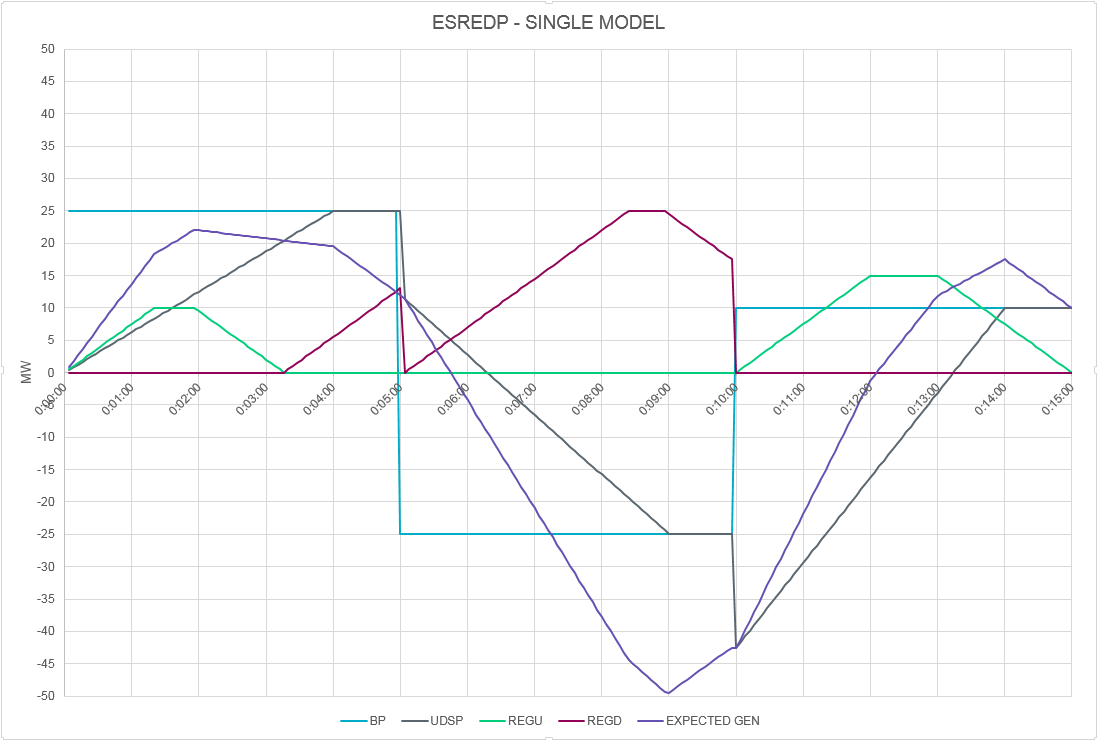 Int 1
Int 3
Int 2
Example
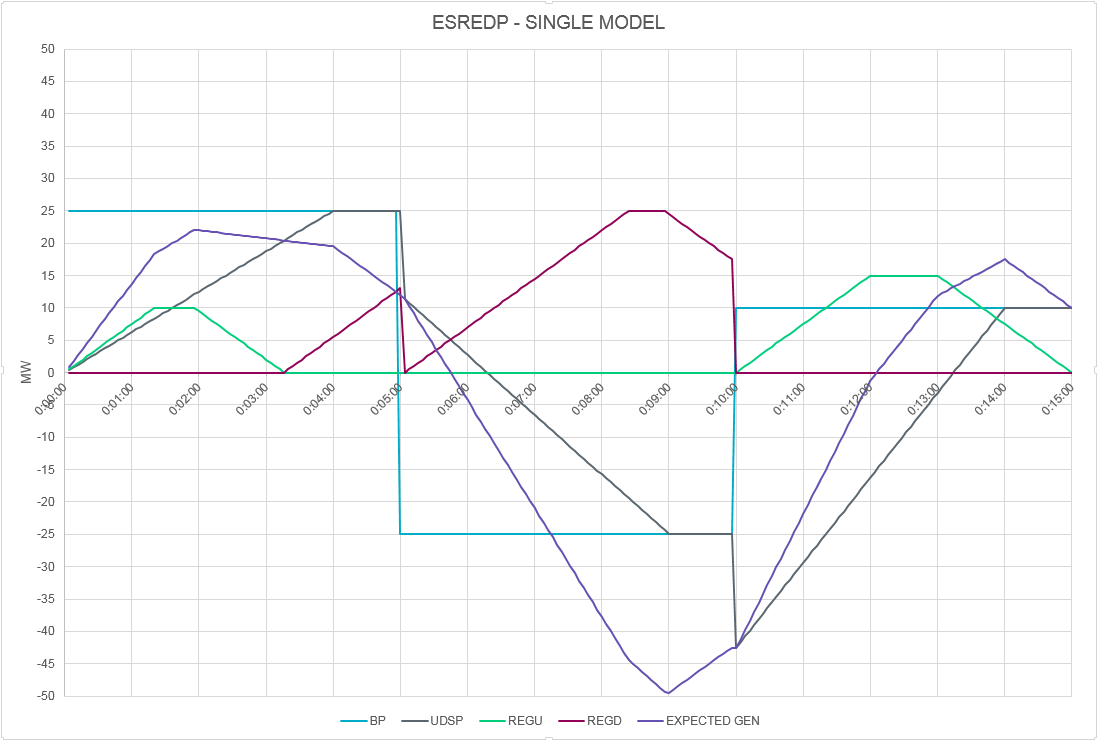 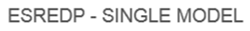 Int 1
ATPF = Average Telemetered Power Flow 
ARI = Average Regulation Instruction
AEPFR = Average Estimated Primary Frequency Response
ABP = Average Base Point
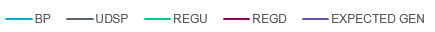 *Assume perfect performance for this example, i.e., ESR Power Flow = Expected Gen
Example
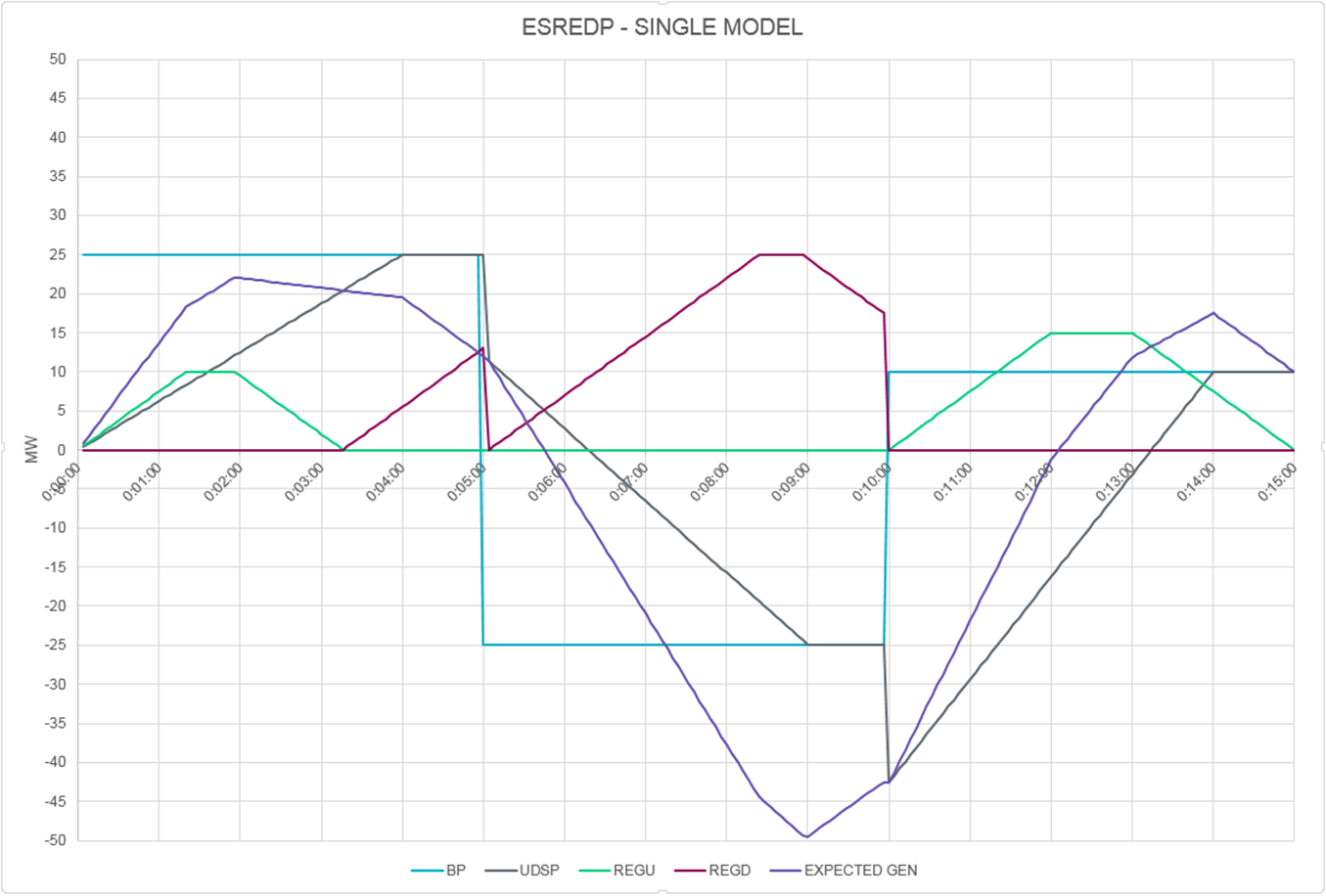 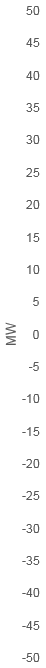 Int 2
ATPF = Average Telemetered Power Flow
ARI = Average Regulation Instruction
AEPFR = Average Estimated Primary Frequency Response
ABP = Average Base Point
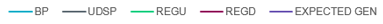 *Assume perfect performance for this example, i.e., ESR Power Flow = Expected Gen
Example
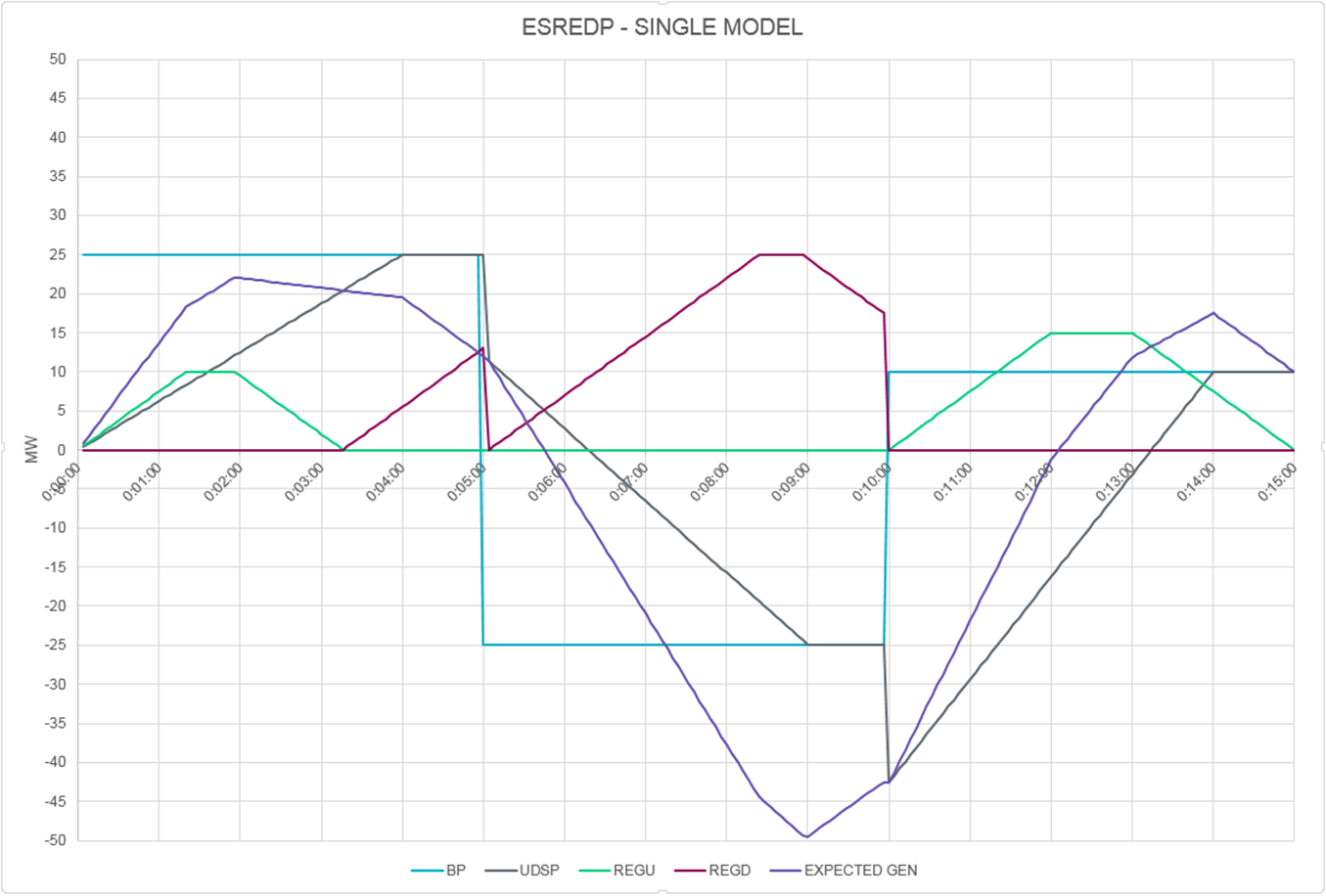 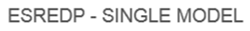 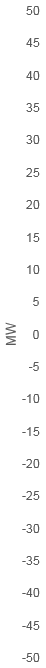 Int 3
ATPF = Average Telemetered Power Flow
ARI = Average Regulation Instruction
AEPFR = Average Estimated Primary Frequency Response
ABP = Average Base Point
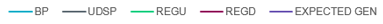 *Assume perfect performance for this example, i.e., ESR Power Flow = Expected Gen
Questions?
9